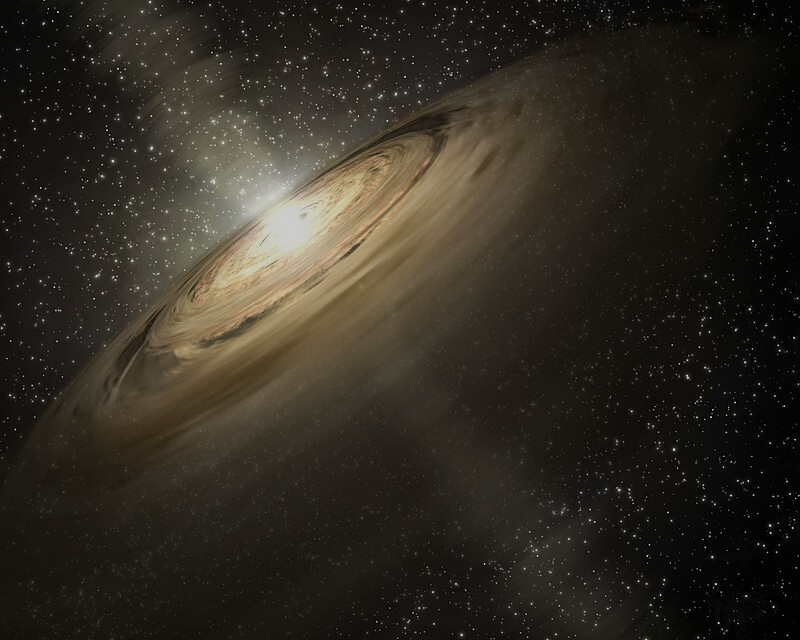 PEBBLeS in Protoplanetary Discs
NASA/JPL-Caltech
Jane Greaves (Cardiff University)
for the PEBBLeS team, key personnel:
Katie Hesterly (Cardiff), Emmanuel Bempong-Manful (JBCA Manchester), Anita Richards (JBCA)
Planet-Earth Building-Blocks Legacy e-MERLIN Survey

looking for emission from SERIOUSLY LARGE dust grains – centimetre sizes – as a key step to sticking solids together to make planets

theory says collisions + inwards drift could lose pebbles before larger rocks can form!

e-MERLIN is unique because

need to observe at < ~10 GHz to see down to inner disc midplane
need 100’s km baselines to resolve dust on orbits of rocky planets
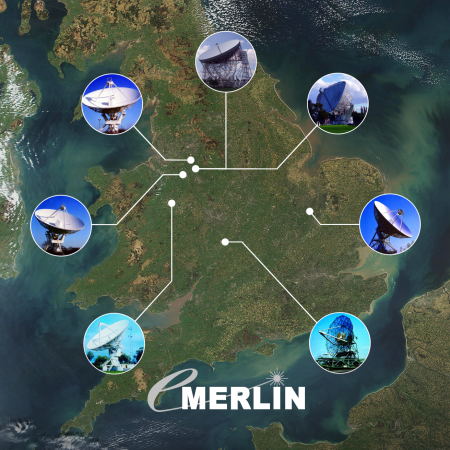 …this is really hard at 6.8 GHz, because total dust fluxes are a few 10’s Jy!
https://www.e-merlin.ac.uk/
max. resolution at ~6.8 GHz:
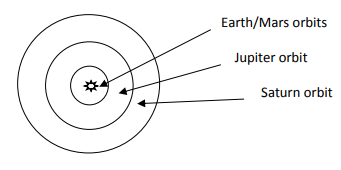 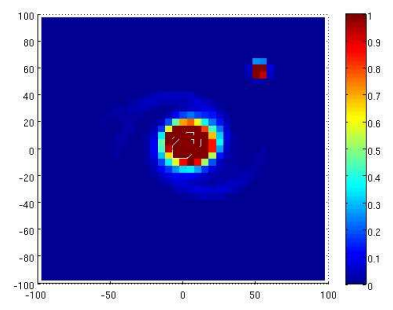 simulation: HL Tau (Ken Rice)
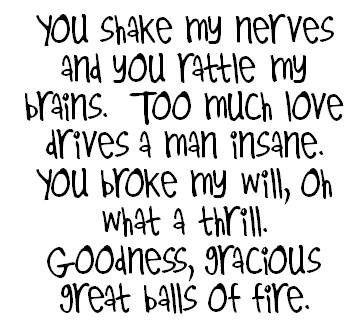 data
team
DUST
key results
from unbiased flux-ordered survey of 10 fields,
2 dust discs extending to tens of AU, 2 candidate compact dust discs
disc candidates around extra targets (mm-faint)
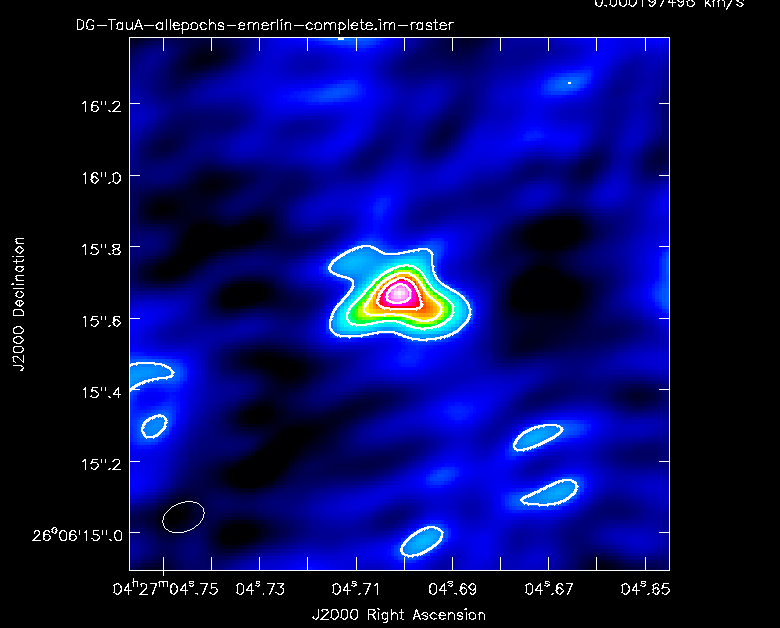 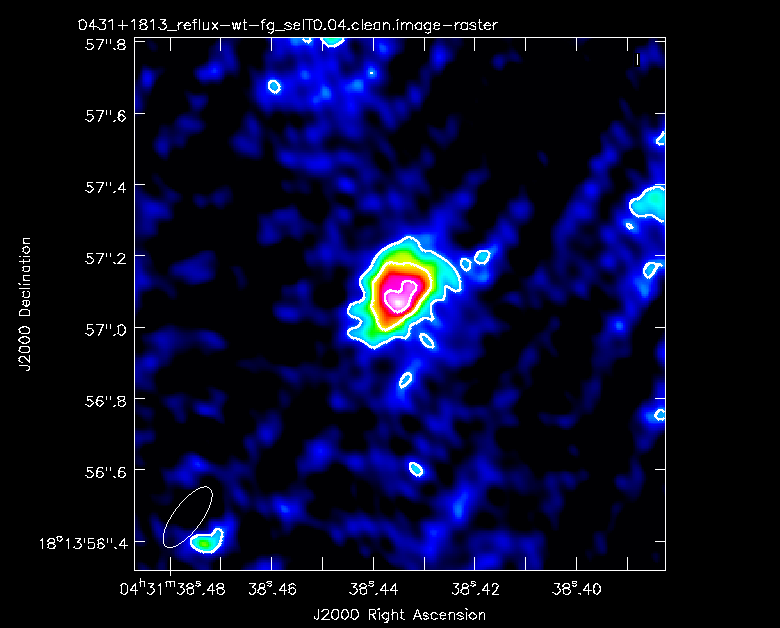 < HL Tau b?
key results
from unbiased flux-ordered survey of 10 fields,
2 dust discs extending to tens of AU, 2 candidate compact dust discs
and disc candidates around extra disc-hosts (mm-faint)
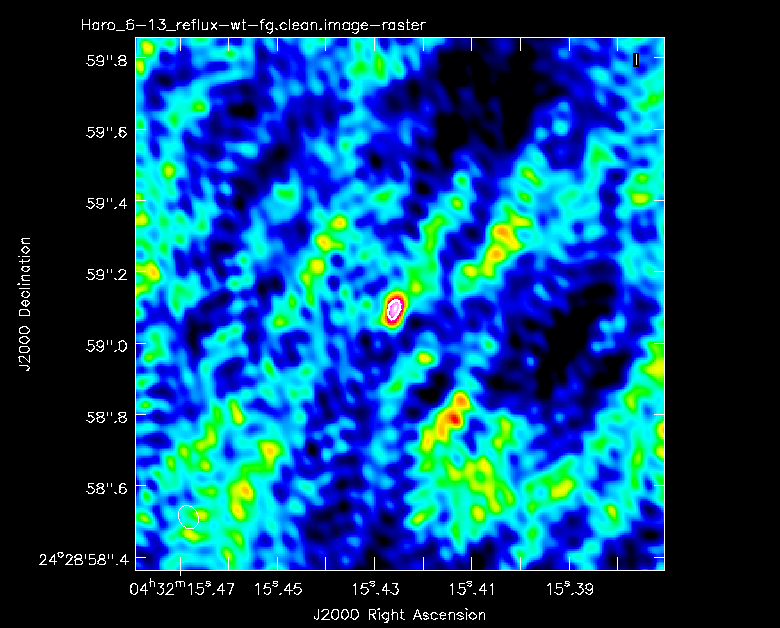 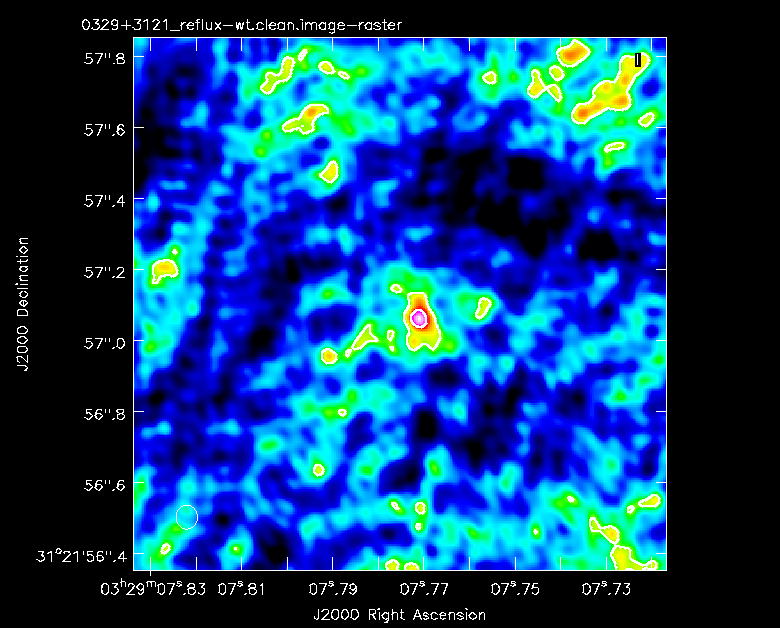 outcomes
selection from <1cm dust fluxes: no relation to 4.5cm dust flux


the two large discs are 5th and 10th in mm-flux-order
their host stars have little in common (except wide companions?)

few pebble-discs around youngest stars? – contrary to theory

so pebbles…
exist for only a short time?
form only in the inner disc? (Jupiter-orbit-sized discs smallest resolved)
aren’t needed for planets to form?
to progress: Square Kilometre Array!
Cradle of Life team (M. Hoare et al.):





noise <0.1 Jy/beam (~50 mas beam at 7.4 GHz, 150 km baselines)
similar time-commitment to PEBBLeS, but detecting further-out dust

given PEBBLeS outcomes: will need more targets?
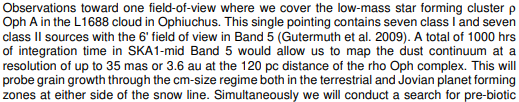 d35-SKA-TEL-SKO-0000015-04_Science_UseCases (2.34)